Лабораторная работа №1
Наблюдение действия магнитного поля на ток.

Физика 11 класс 2 урок
Цель: Исследовать взаимодействие тока с постоянным магнитом
Оборудование: источник тока, реостат, ключ, витки проволоки, катушка, полосовой магнит, штатив, динамометр, амперметр, соединительные провода.
Соберём установку
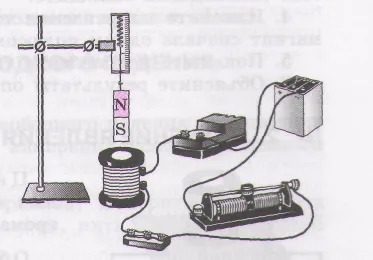 Изменяя силу тока, получим результаты
Изменив направление тока в цепи, проведём аналогичные измерения
Объясните почему происходит изменение веса магнита
Изменяя силу тока, получим результаты
Изменив направление тока в цепи, проведём аналогичные измерения
Объясните почему происходит изменение веса магнита
Постройте графики зависимости силы взаимодействия магнита и катушки от силы тока.
Соберите вторую установку
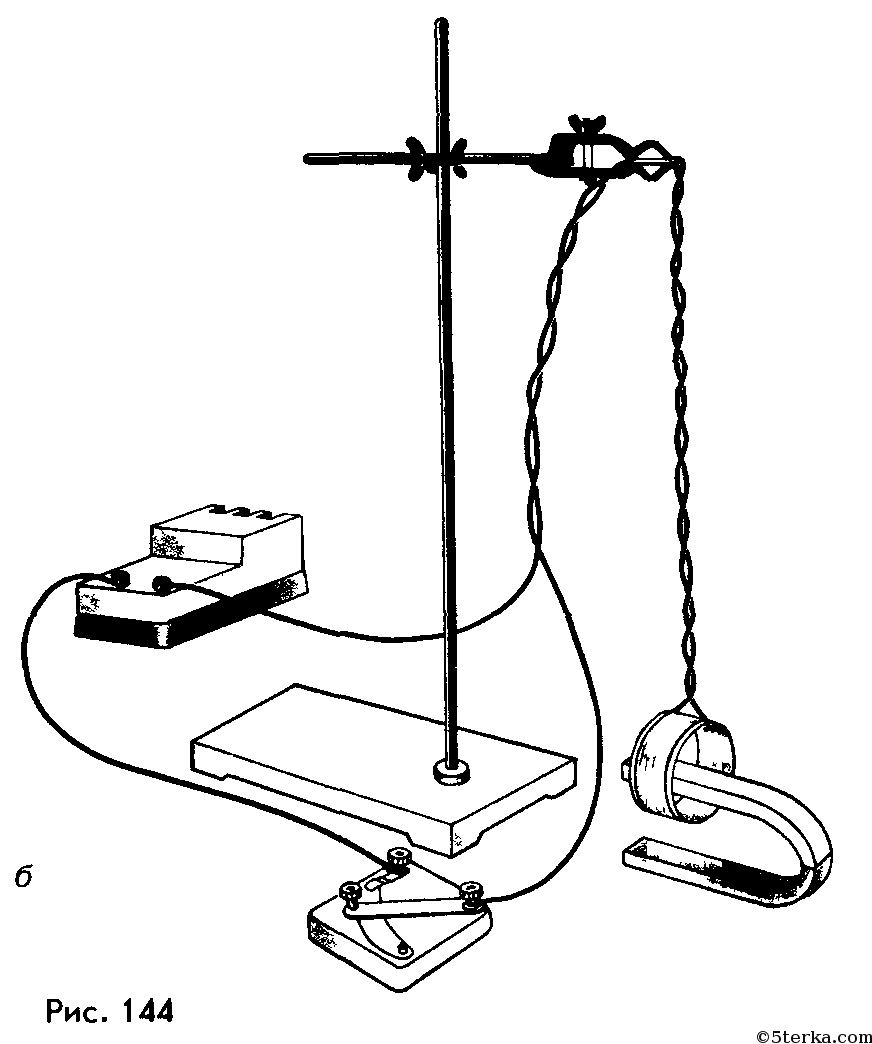 Выводы:1) Круговой ток создаёт вокруг и внутри контура (катушки, витка) магнитное поле, силовые линии которого направлены ________ оси кругового тока.2) Величина магнитного поля катушки с увеличением силы тока __________ линейно.3) Направление магнитного поля контура определяется по правилу __________.4) Одноименные магнитные полюса ___________, а разноимённые _____________.